Parcours d’une demande MDPH
Envoi du dossier de demande
PAT
PAT
En situation de handicap, j’ai besoin d’aide -
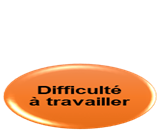 Demande MDPH
Instruction
Evaluation
Décision de la CDAPH
?
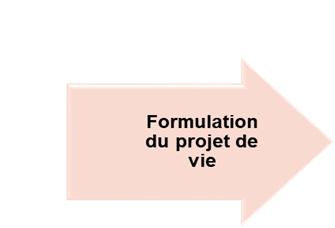 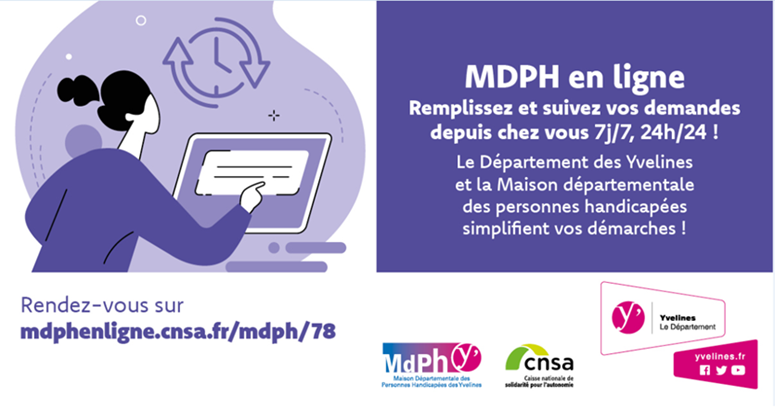 Saisissiez votre demande auprès de la MDPH via le télé service :

		MDPH Yvelines | MDPH en ligne (cnsa.fr)

Ou

Téléchargez le formulaire de demande et certificat MDPH :
https://www.78-92.fr/annuaire/aides-et-services/detail/les-formulaires-de-demande-mdph

Adressez le à :
MDPH 78
TSA 60100
78539 BUC CEDEX
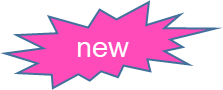 07/03/2024
1
[Speaker Notes: 4 pieces à joindre
Formulaire de demande
Piece d’identité
Justificatif de domicile
Certificat médical]
Parcours d’une demande d’aide à l’autonomie (DAA) pour obtenir l’ allocation personnalisée d’autonomie (APA) notamment
PAT
Plan d’aide APA
Envoi du dossier de demande
PGCA
Expression de la demande
Difficulté pour mes repas
Dossier DAA
Instruction
Evaluation
Décision du CD
Agé, j’ai besoin d’aide à domicile pour préparer mes repas
Téléchargez le formulaire de demande et certificat médical de Demande d’Aide à l’Autonomie DAA : 
https://78-92.fr/annuaire/aides-et-services/detail/allocation-personnalisee-dautonomie-apa

Hôtel du Département
DA MDA 
PGCA 
2, place André Mignot
78012 VERSAILLES CEDEX
07/03/2024
2